Kidney
Spec
(c) (i) the structure, mechanisms of action and functions of the mammalian kidney (ii) the dissection, examination and drawing of the external and internal structure of the kidney (iii) the examination and drawing of stained sections to show the histology of nephrons 
To include the gross structure and histology of the kidney including the detailed structure of a nephron and its associated blood vessels AND the processes of ultrafiltration, selective reabsorption and the production of urine. PAG1, PAG2
Learning Objective        Success Criteria
You will know about the structure of the kidney
describe with the aid of diagrams the histology and gross structure of the kidney.
Set your own Success Criteria
Set yourself 2 Success Criteria
One knowledge based
E.g. Describe, explain, justify...
One skills based
Think about how you need to improve Low Power drawings
Gross Structure of Kidney
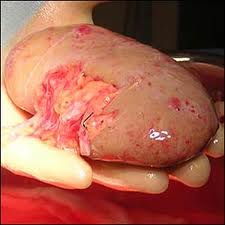 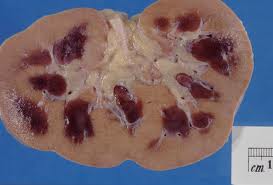 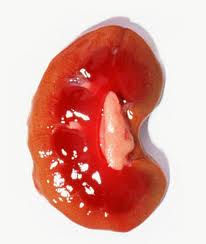 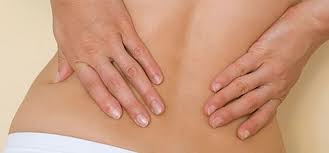 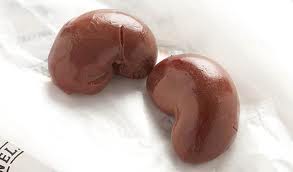 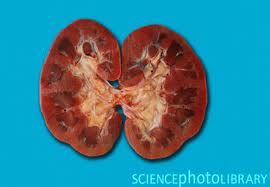 [Speaker Notes: S: What do you already know about the kidney?]
Urinary System
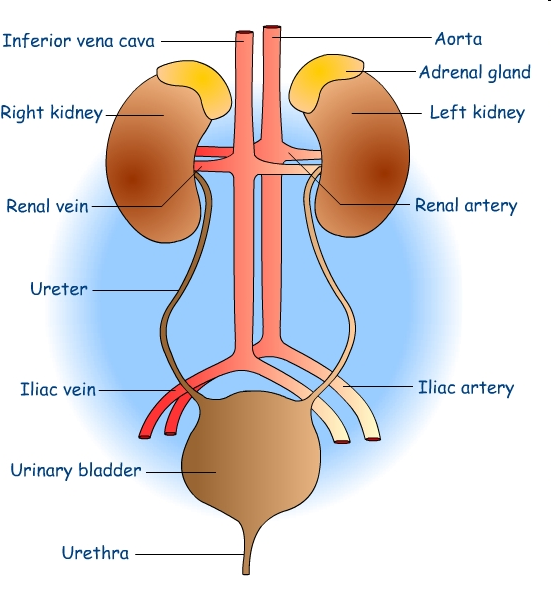 Function of the Kidneys
Excrete urea (made by the liver), water and salt
Filter blood at high pressure
Re-absorb water and useful substances
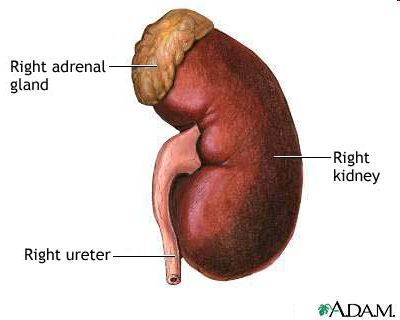 Structure of the Kidney
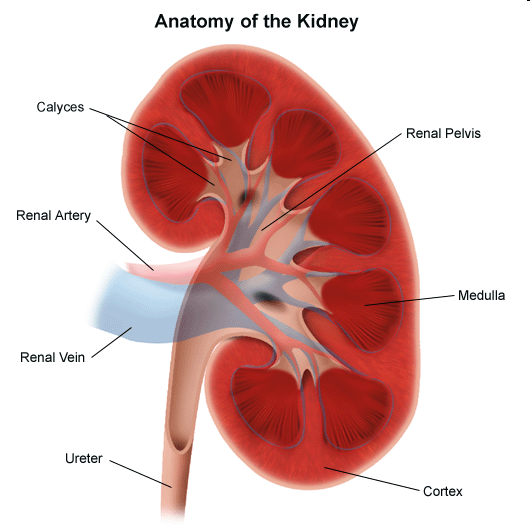 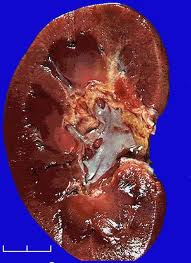 PAG 2
Success Criteria
Safe use of instruments for dissection of an animal or plant organ 
Production of scientific drawings from observations with annotations
What you are being assessed on 
labelled, annotated drawings of the kidney dissection
a suitable table with measurements of the 3 main tissues recorded.
answers to the extension questions
Drawing Microscope Slides
Annotations
Whilst a label might be the name of a tissue, an annotation adds a descriptive quality such as shape, size or colour.
Drawings from a microscope
Single, clear lines drawn with a sharp pencil.
No shading or colour on the diagram.
Informative title to be included.
Scale included (e.g. high power, low power, x80, x10) to show approximate magnification.
Low power tissue plans may not include cells.
High power diagrams show a few adjacent cells only; adjacent cells must have complete lines.
Cells or tissues should be in correct proportions.
Label lines drawn in pencil using a ruler.
Low Power Drawing Mark Scheme [10]
Annotations [3]
Whilst a label might be the name of a tissue, an annotation adds a descriptive quality such as shape, size or colour.
Drawings from a microscope [7]
Single, clear lines drawn with a sharp pencil.
No shading or colour on the diagram.
Informative title to be included.
Scale included (e.g. high power, low power, x80, x10) to show approximate magnification.
Low power tissue plans may not include cells.
Tissues should be in correct proportions.
Label lines drawn in pencil using a ruler.
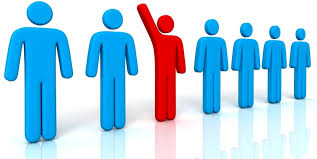 Specialist Groups
Dissect the kidney by butterflying it
Draw a low power drawing of the structures
[Speaker Notes: Triple science students act as specialists and support the additional science students]
Peer Assess Low Power Drawing